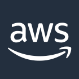 AWS Cloud
Availability Zone 2
Availability Zone 1
VPC
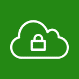 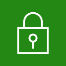 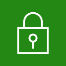 Public subnet
Public subnet
Auto Scaling group
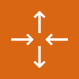 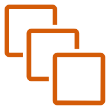 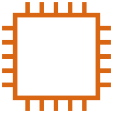 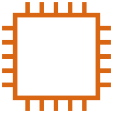 Instances
Linux bastion host
Linux bastion host
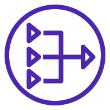 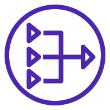 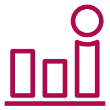 NAT gateway
NAT gateway
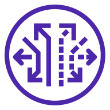 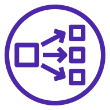 Alarm
Traffic mirroring
Network Load Balancer
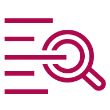 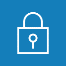 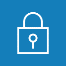 Private subnet
Private subnet
Logs
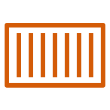 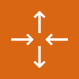 Auto Scaling group
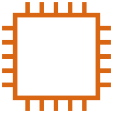 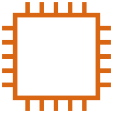 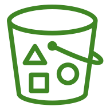 Darktrace osSensor
Darktrace vSensor
Darktrace vSensor
Captured packets
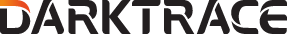 Darktrace appliance
AWS Cloud
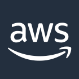 Availability Zone 1
Availability Zone 2
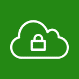 VPC
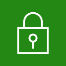 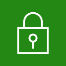 Public subnet
Public subnet
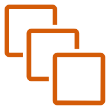 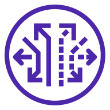 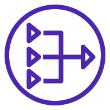 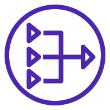 Instances
Traffic mirroring sessions
NAT gateway
NAT gateway
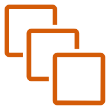 Auto Scaling group
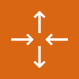 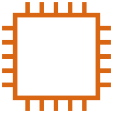 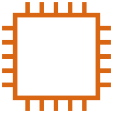 Darktrace osSensors
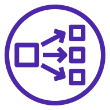 Linux bastion host
Linux bastion host
Network Load Balancer
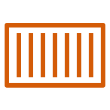 Darktrace osSensors
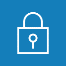 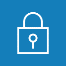 Private subnet
Private subnet
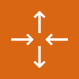 Auto Scaling group
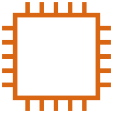 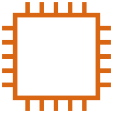 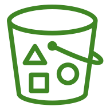 Darktrace vSensor
Darktrace vSensor
Captured packets
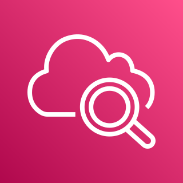 Darktrace osSensors
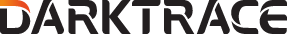 Amazon CloudWatch
Darktrace appliance